КАРАКТЕРИСТИКЕ СТАНИШТА И ЖИВОТНЕ ЗАЈЕДНИЦЕ
ШУМА


   Славица Пресељ
ДА ПОНОВИМО:- Станиште је простор настањен живим бићима.- У сваком станишту владају одређени услови живота.- Биљке и животиње које насељавају неко станиште чине животну заједницу тог станишта.
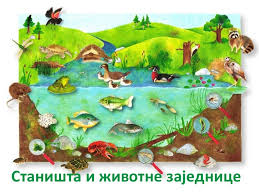 ШУМЕ
Зашто су шуме најсложеније животне заједнице?
Од којих услова зависи раст и развој дрвећа?
Какве шуме могу бити?
Које животиње живе у нашим шумама?
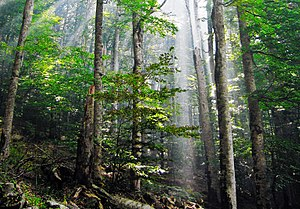 Зашто су шуме најсложеније животне заједнице?
Шуме су заједнице у којима живе велики број различитих биљних и животињских врста.
Дрвенасте биљке
Зељасте биљке
Различите врсте гљива
Бројне шумске животиње
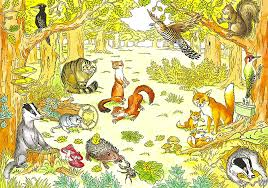 Од којих услова зависи раст и развој дрвећа и какве шуме могу бити
Посебни климатски услови:
Температура, свјетлост, влажност
Шуме могу бити листопадне, четинарске и мјешовите
ЛИСТОПАДНЕ ШУМЕ
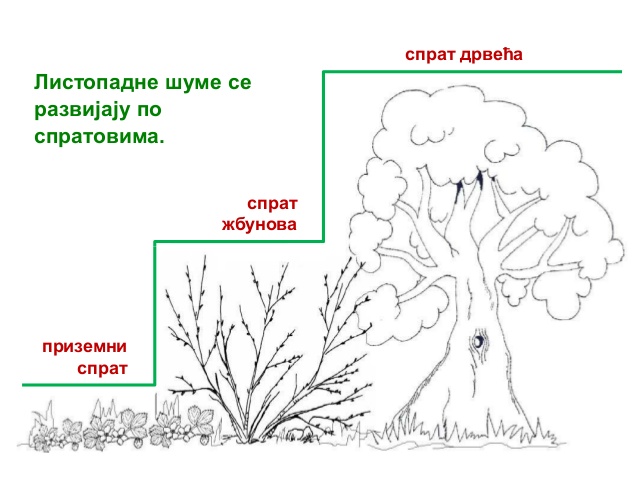 Храстове шуме
Свијетле листопадне шуме
Стабло храста достиже висину и до 40м
Листови храста су назубљени, а кора му је храпава
Плод храста је жир који је веома важна храна шумским биљоједима
Храстова даска је веома квалитетна и користи се у индустрији
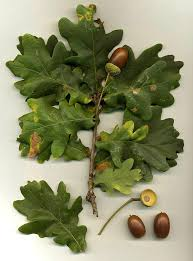 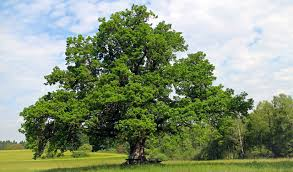 Букове шуме
У приземном слоју биљни свијет је оскудан
Најраспрострањенија врста дрвећа
Висина до 30м
Кора јој је глатка, а листови јајасти и по ободу благо назубљени
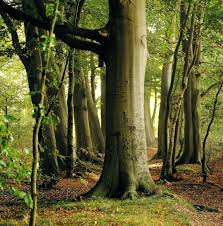 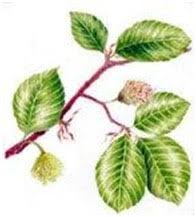 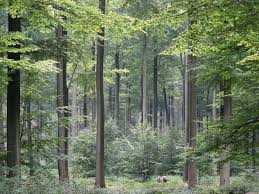 ЧЕТИНАРСКЕ ШУМЕ
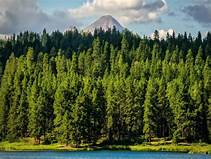 У вишим планинским предјелима заступљне су четинарске шуме.
Шуме смрче, јеле и бора
Листови овог дрвећа су игличасти
Стабла овог дрвећа су висока и витка
Дрво је лако за обраду и користи се у дрвној индустрији
Смрча
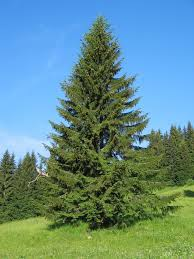 Јела
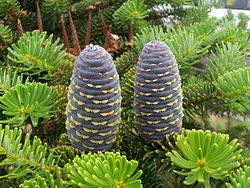 Бор
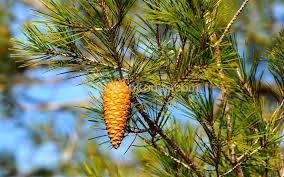 Животињски свијет шуме
Биљоједи (срна, јелен, зец и др.)
Месоједи ( вук, рис, дивља мачка и сл.)
Сваштоједи (медвјед, јазавац, дивља свиња, фазан)
Дивљач- живе слободно у природи а човјек их лови ради укусног меса и спорта
Звијери- лове друге животиње ради исхране
Птице- дјетлић, шева зеба, сјеница, славуј...
Око извoра и поточића у шумама живе : жабе, змије, гуштери...
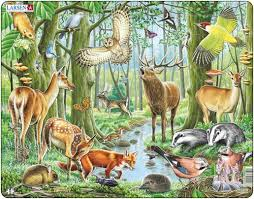 На основу слике наведи у чему се огледа значај шума за човјека!